Внеурочное развивающее мероприятие для 4-8 классов
Эрудит-круиз
Часть 16
Буква «Р»
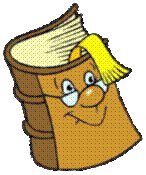 Учитель информатики Е.В.Акчурина
Библиотекарь Е.Ю.Холопова
МОУ «СОШ № 53» г. Саратова
[Speaker Notes: В процессе игры детям последовательно задаются вопросы, объединённые в группы, общим для которых является то, что ответы на них начинаются на одну букву алфавита.]
Вопрос 1
Не стукнет, не брякнет, а в окно войдёт.
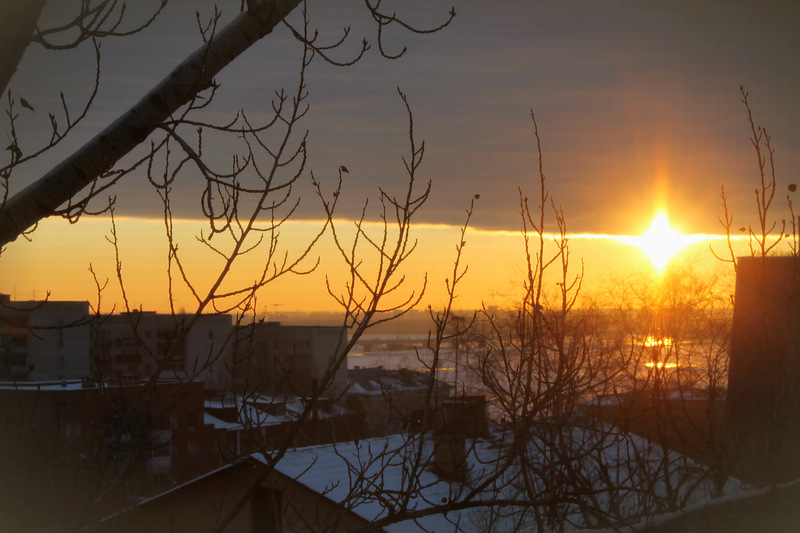 Ответ: Рассвет
Вопрос 2
Назовите хищное растение.
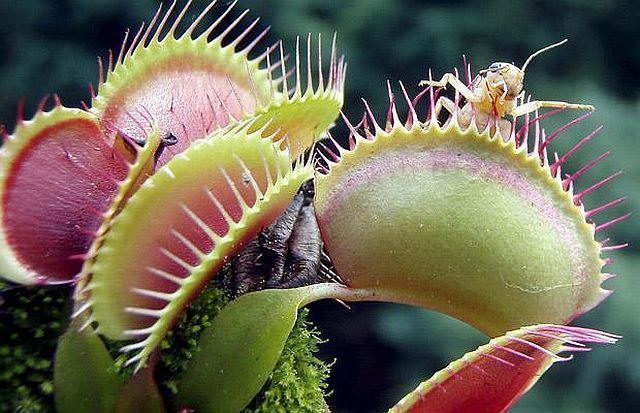 Ответ: Росянка
Вопрос 3
Что такое эпифиты?
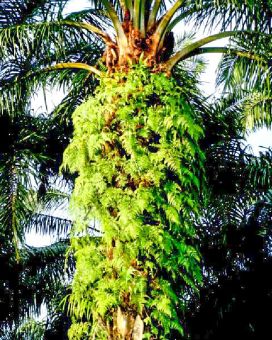 Ответ: Растения-паразиты, живущие на других растениях
Вопрос 4
Растение, у которого самый большой цветок.
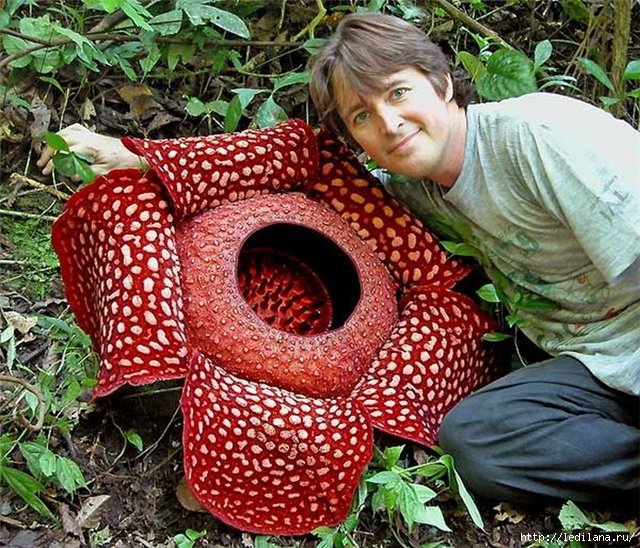 Ответ: Раффлезия
Вопрос 5
В народе его называют камыш, а какое у него научное название?
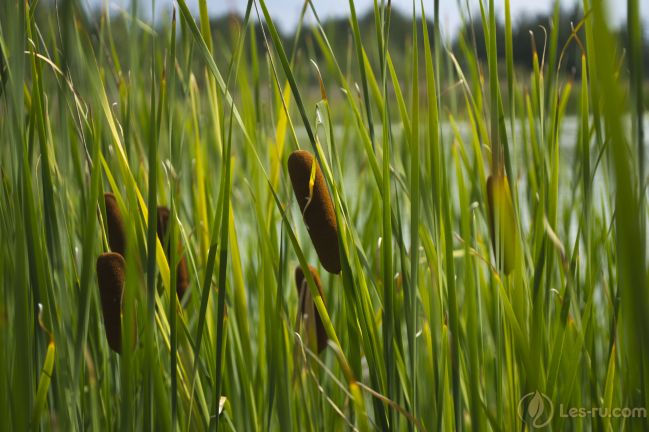 Ответ: Рогоз
Вопрос 6
Какие птицы ночуют, зарывшись в снег?
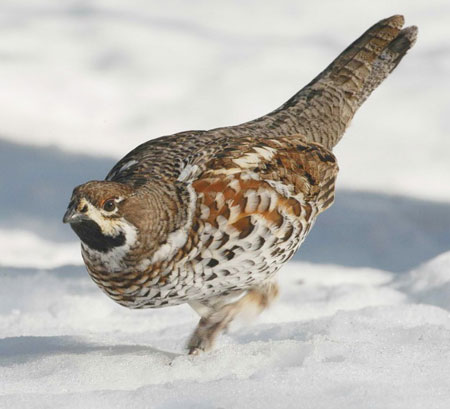 Ответ: Рябчики
Вопрос 7
Она королева цветов. Цветёт летом и чудесно пахнет.
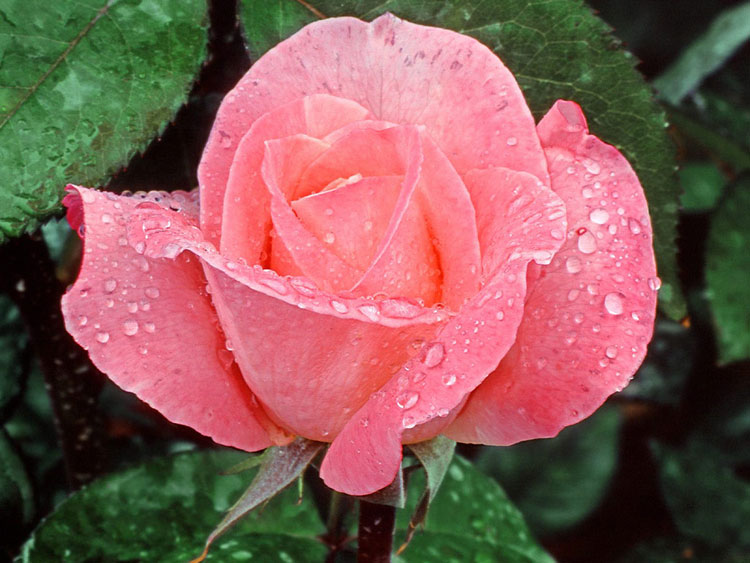 Ответ: Роза
Вопрос 8
Этот цветок растёт в поле. У него белые лепестки и желтое сердечко.
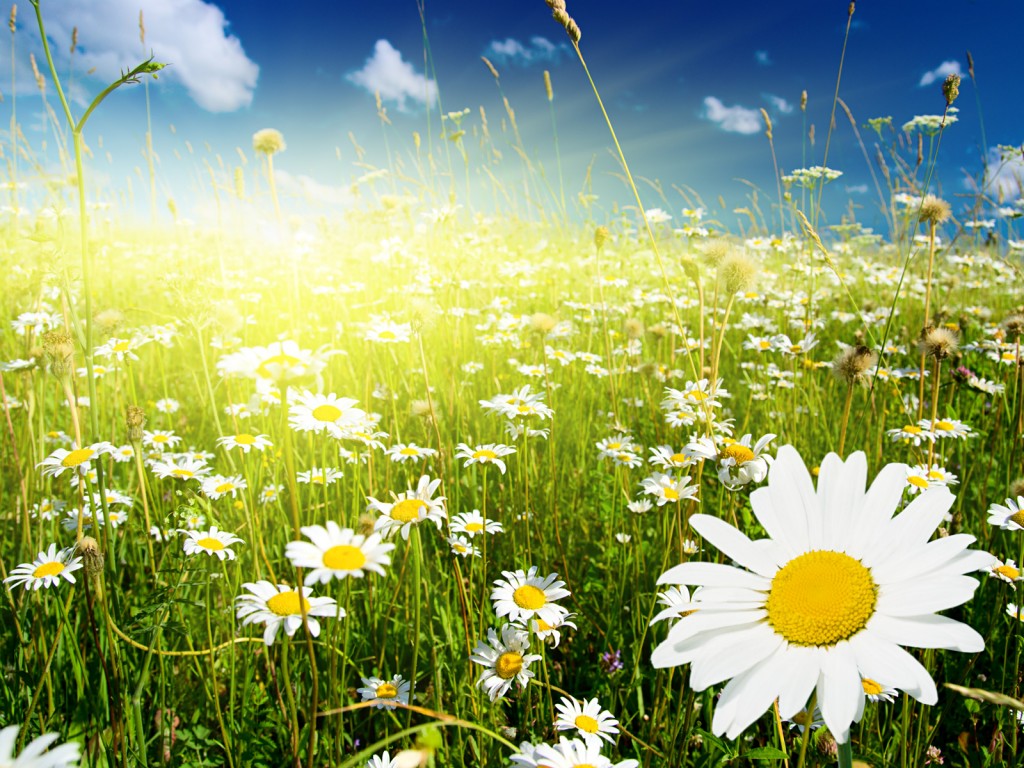 Ответ: Ромашка
Вопрос 9
Она появляется на железных изделиях из-за сырости.
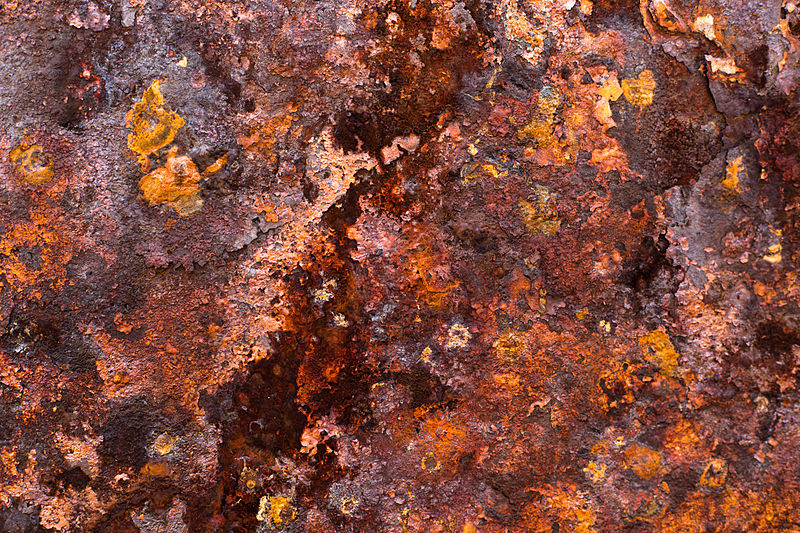 Ответ: Ржавчина
Вопрос 10
Не летит, не поёт, а клюёт.
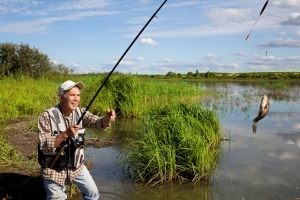 Ответ: Рыба
Вопрос 11
Крылья есть, а не летает, ног нет, а не догонишь.
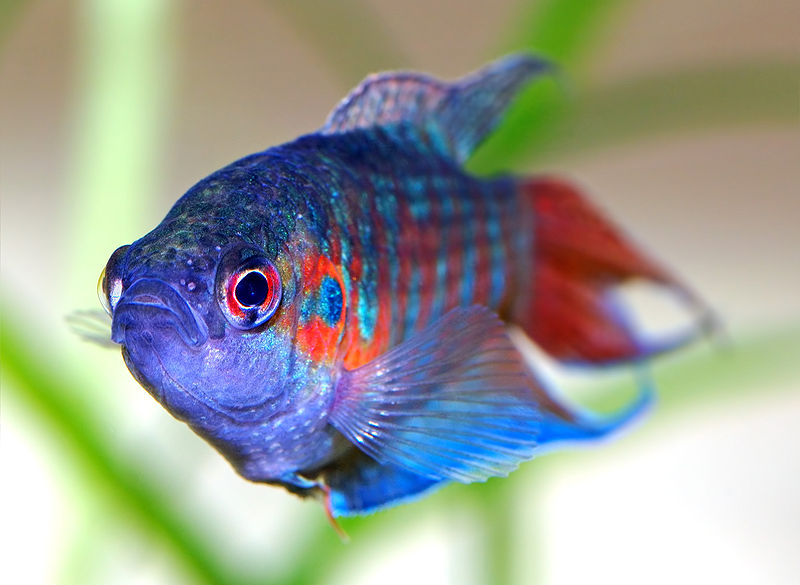 Ответ: Рыба
Вопрос 12
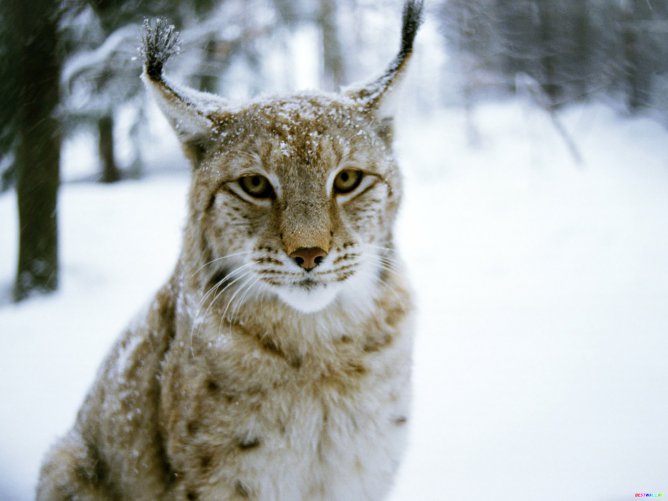 Дикое животное с кисточкой на ушах.
Ответ: Рысь
Вопрос 13
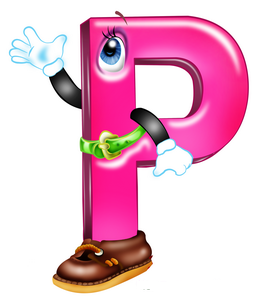 Что есть в арбузе, помидоре, огурце, но нет в дыне и тыкве?
Ответ: буквы «Р»
Вопрос 14
У конька, у горбунка деревянные бока, как зажмёшь его в руке, заскользит он по доске.
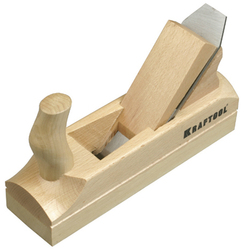 Ответ: Рубанок
Спасибо за внимание!
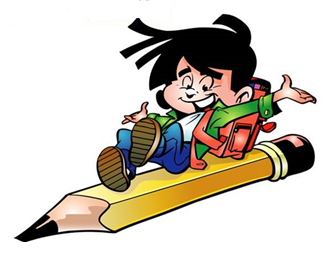 [Speaker Notes: Журнал «Воспитание школьников» № 5/2006, стр. 70, Данилова М.]